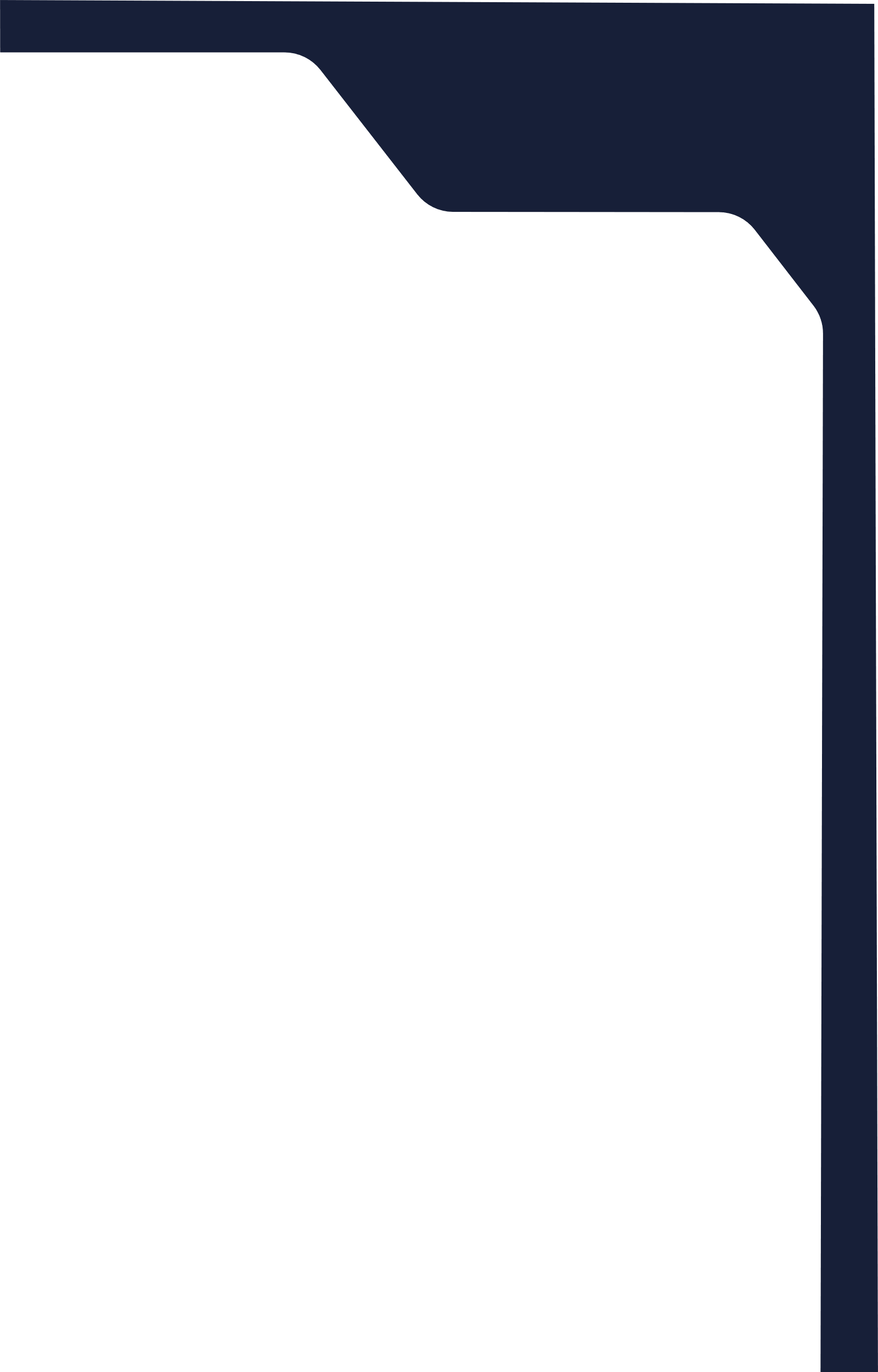 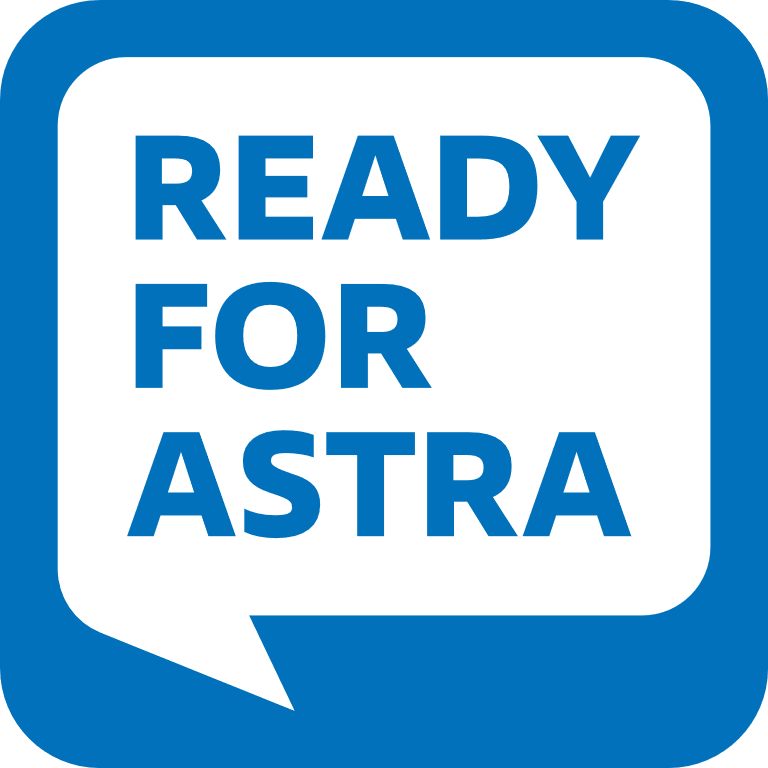 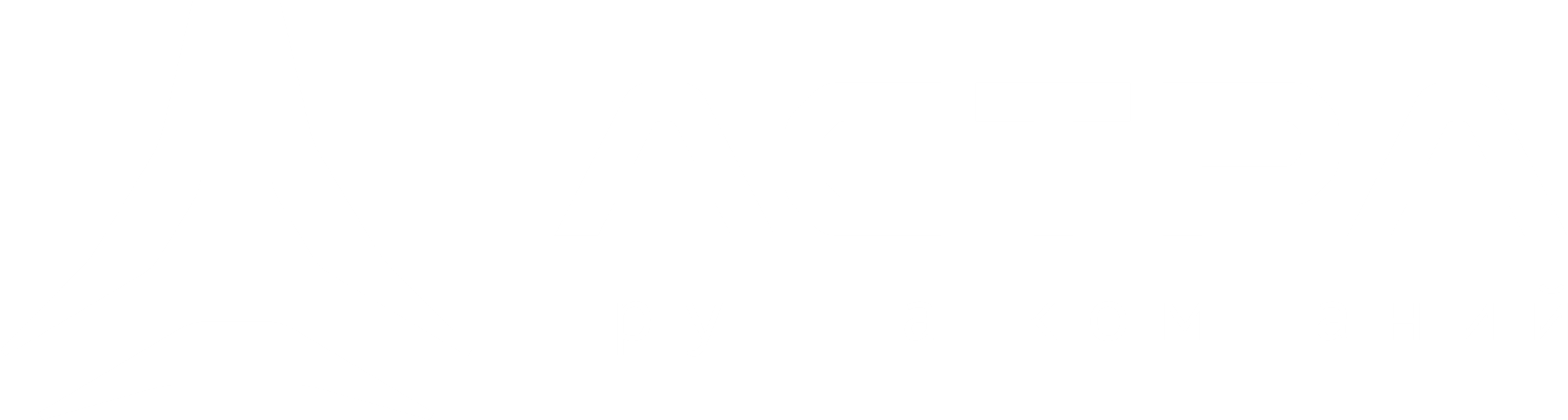 СЕРТИФИКАТСОВМЕСТИМОСТИ
№ 12979/2023
Настоящим сертификатом ООО «РусБИТех-Астра» и ООО «РУБЭКАП»  подтверждают работоспособность и корректность совместного функционирования операционной системы специального назначения Astra Linux Special Edition РУСБ.10015-01 (очередное обновление 1.7) и программного обеспечения:
«RuBackup» версии 2.0
Сертификат совместимости подготовленна основании протокола 12979/2023 от 21.07.23
ООО «РусБИТех-Астра»
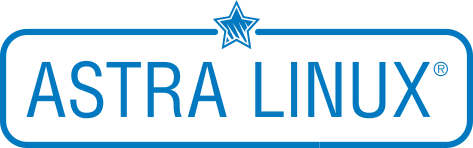 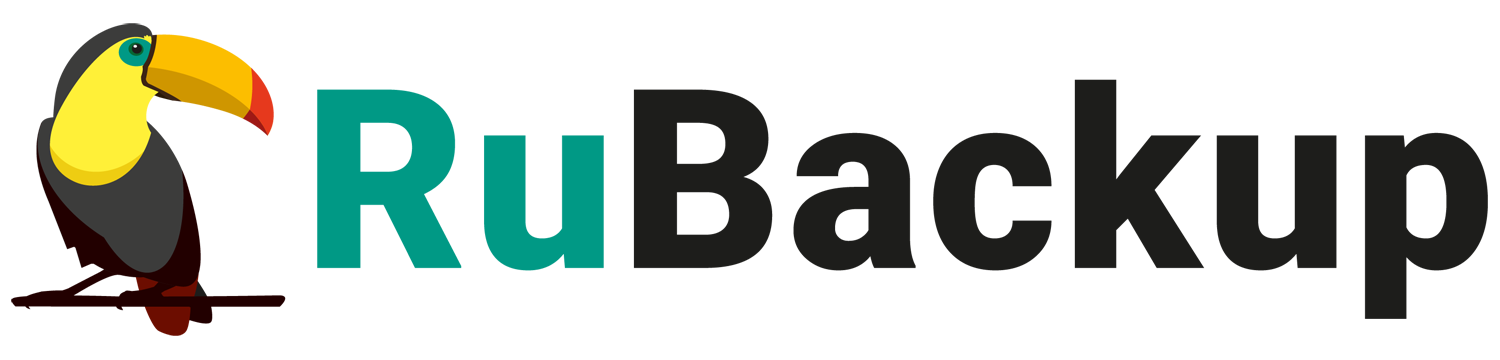 21 июля 2023 года
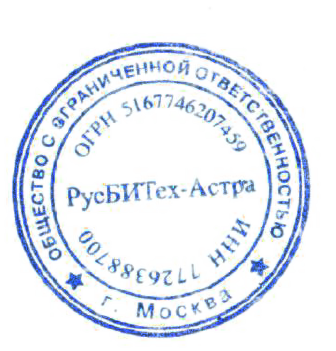 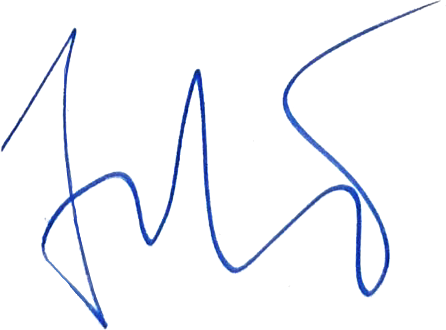 Директор департамента развития технологического сотрудничестваООО «РусБИТех-Астра»
Дмитрий Тараканов
Проверить Сертификат вы можете на сайте www.astralinux.ru